Pierre et le loup
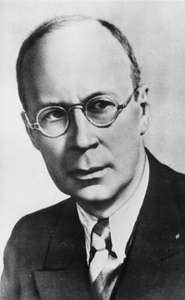 Sergei Prokofiev
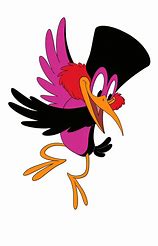 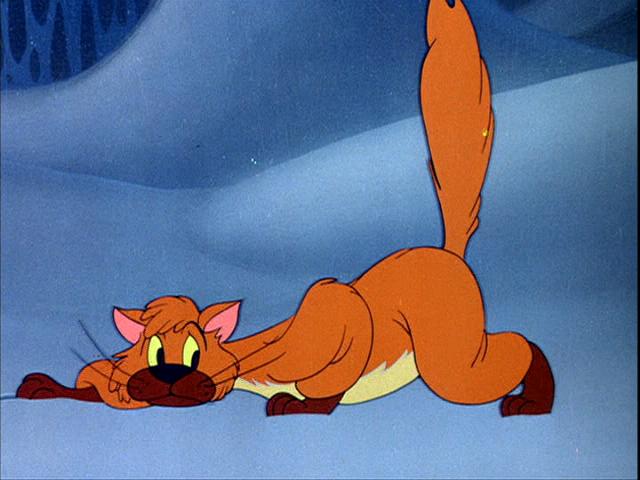 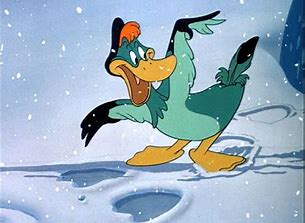 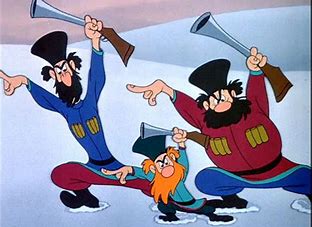 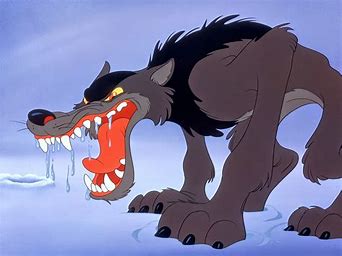 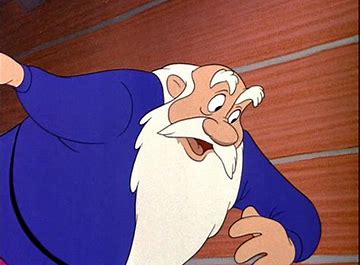 Pierre
Pierre
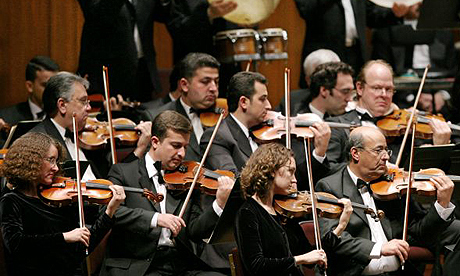 Le oiseau
Le oiseau
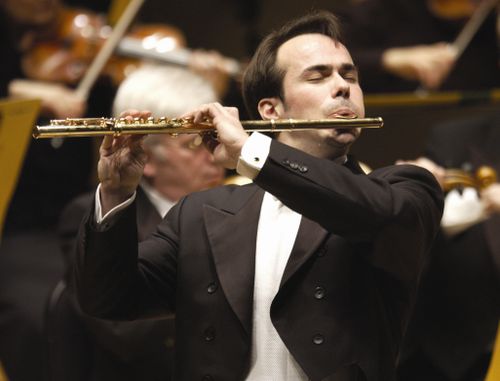 Le canard
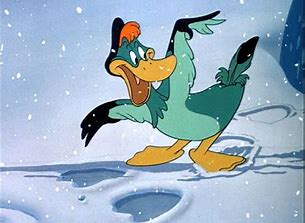 Le canard
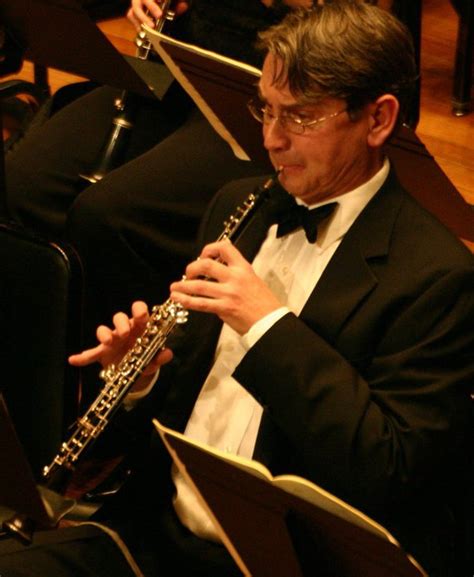 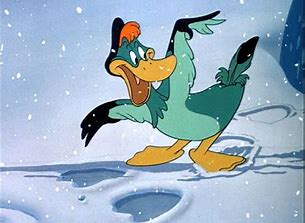 Le chat
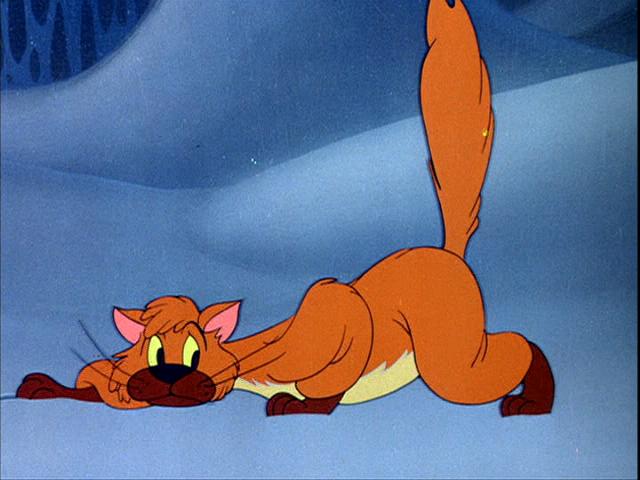 Le chat
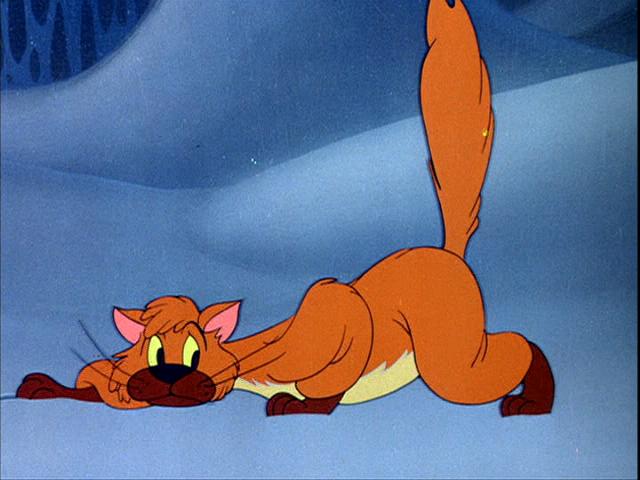 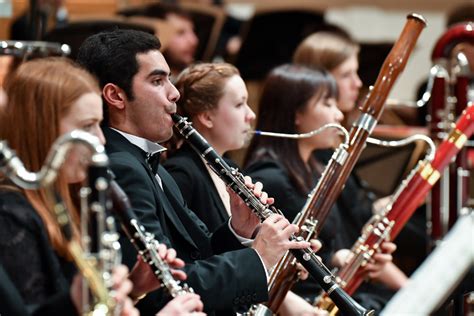 Le grand père
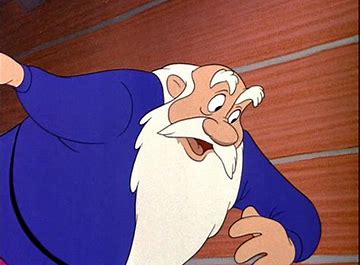 Le grand père
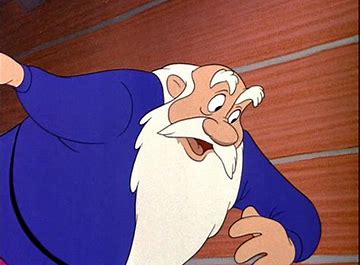 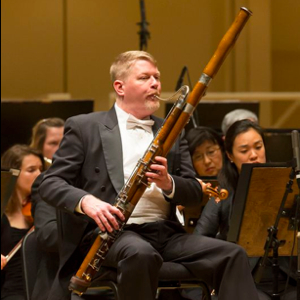 Le loup
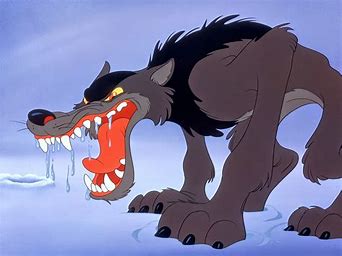 Le loup
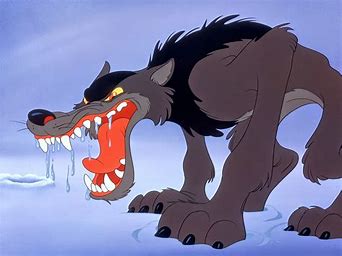 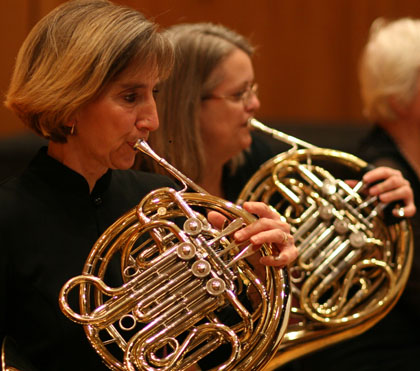 Les chasseurs
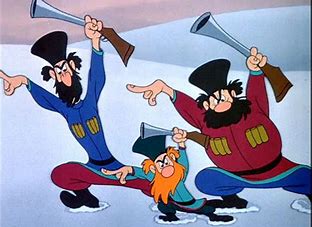 Les chasseurs
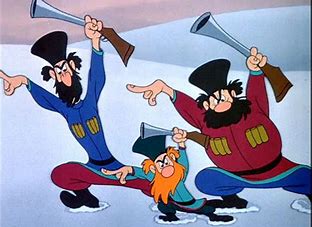 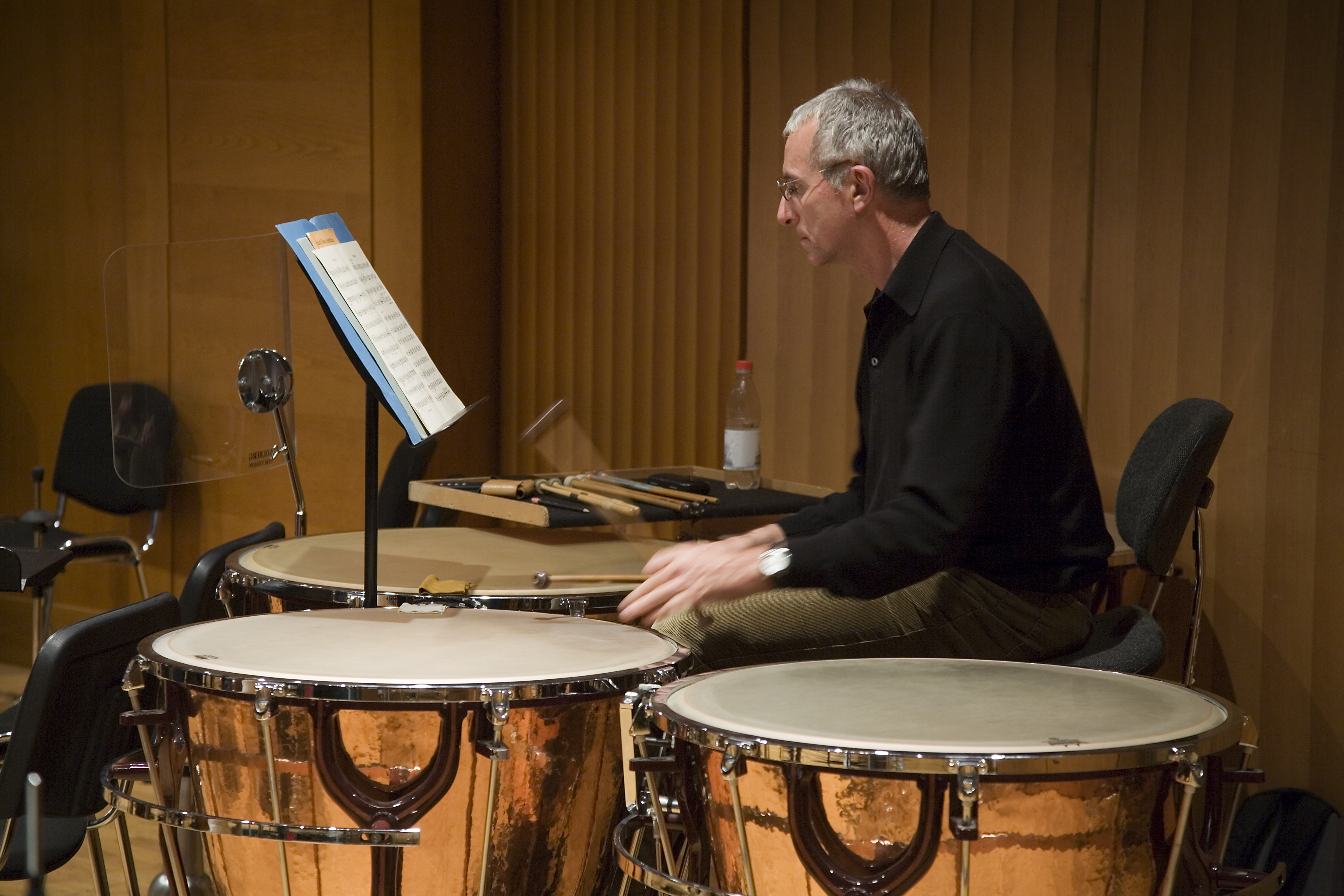